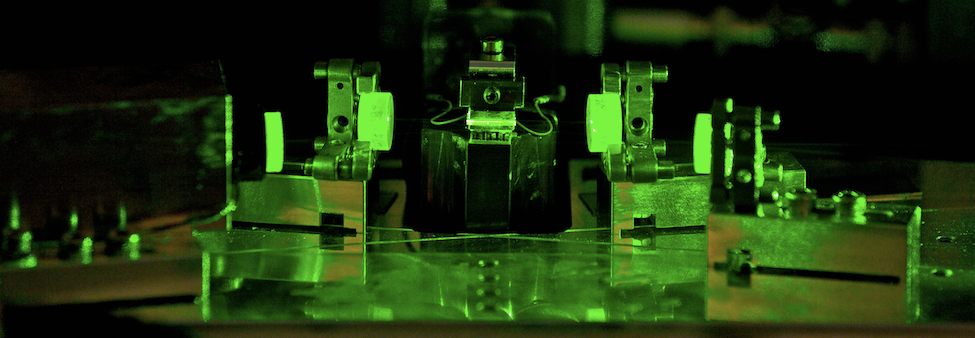 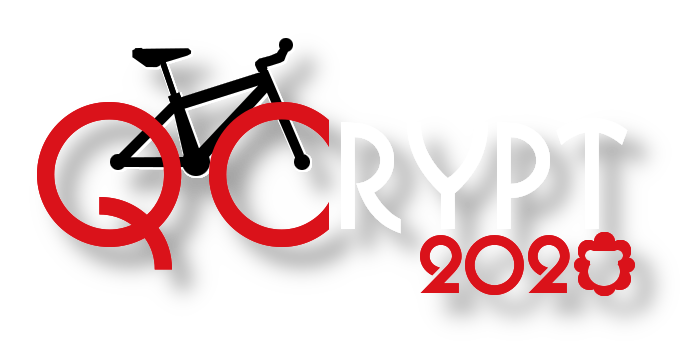 Real-Time Self-Testing Quantum Random Number Generator with Non-classical States
Thibault Michel1,2, J.Y. Haw1*, D. G. Marangon3^, O. Thearle1, G. Vallone3,4 #, P. Villoresi3,4 , P. K. Lam1, S.M. Assad1
1 CQC2T, DQS, Australian National University
2LKB, Sorbonne Université, CNRS, ENS-PSL Research University, Collège de France
3 Department of Information Engineering, Università degli Studi di Padova
4 Istituto di Fotonica e Nanotecnologie, Università degli Studi di Padova
Currently at: *ECE, NUS Singapore ^Toshiba, CRL  #Dipartimento di Fisica e Astronomia
PhysRevApplied.12.034017
thibault.michel@anu.edu.au
Outline
Introduction and motivation
Principle of the self-testing QRNG
Protocol and experimental implementation
Results
Outlook
2
QKD requires secure and independent random numbers 
Pseudo random numbers are intrinsically flawed
The “Quantum World” can provide intrinsic true randomness 
→ Quantum Random Number Generators
3
High bit rate (Gb/s) [1, 2]
Easy to implement 
Need to trust the device
Device needs to be well characterized
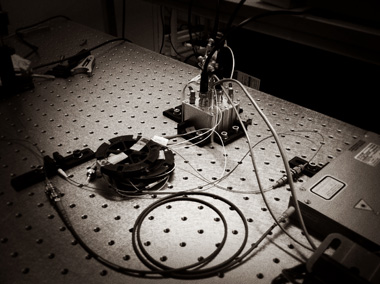 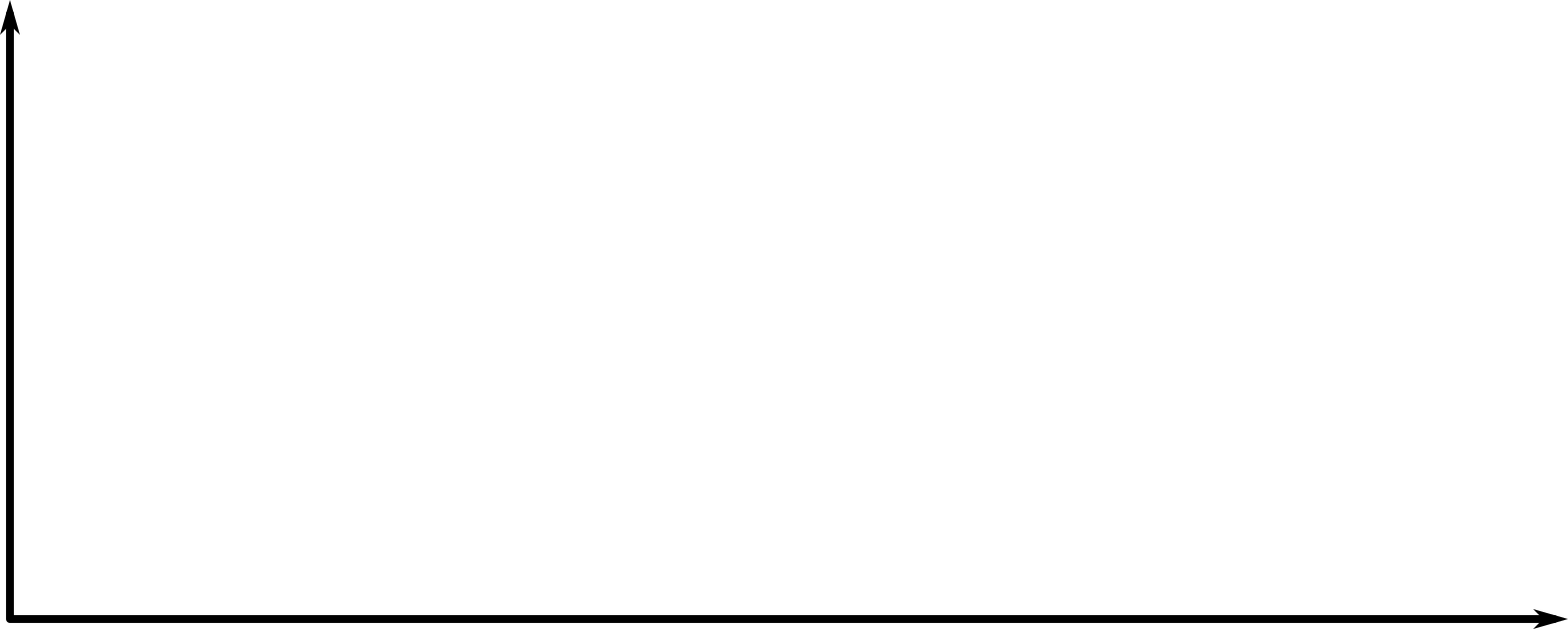 Trusted device QRNG
Bit rate/ Ease of implementation
[7, 8]
SDI-QRNG
Device independent QRNG
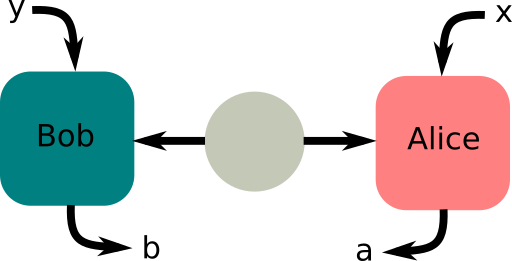 Full security certified by non locality
Harder to implement
Slow bit rates (b-kb/s) [3-6]
ρ
Security/ Paranoia level
[1] Symul et al. (2011). Applied Physics Letters, 98(23), 231103.
[2] Abellán et al. (2019). Optics express 22.2: 1645-1654
[3] Liu et al. (2018). Physical review letters, 120(1), 010503.
[4] Bierhorst et al. (2018). Nature, 556(7700), 223-226.
[5] Qcrypt 2020. Yanbao Zhang et al. Device-independent Randomness Expansion with Entangled Photons. 
[6] Qcrypt 2020. Wen-Zhao Liu et al. Device-independent randomness expansion against quantum side information. 
[7] Lunghi et al. (2015). Physical review letters, 114(15), 150501. 
[8] Marangon et al. (2017). Physical review letters, 118(6), 060503.
4
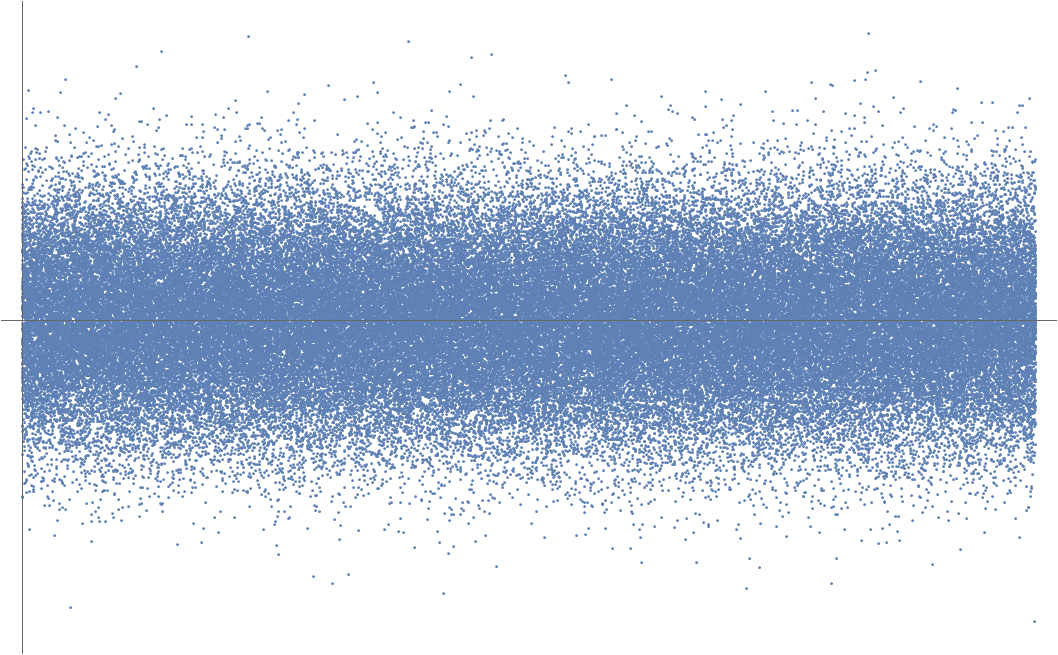 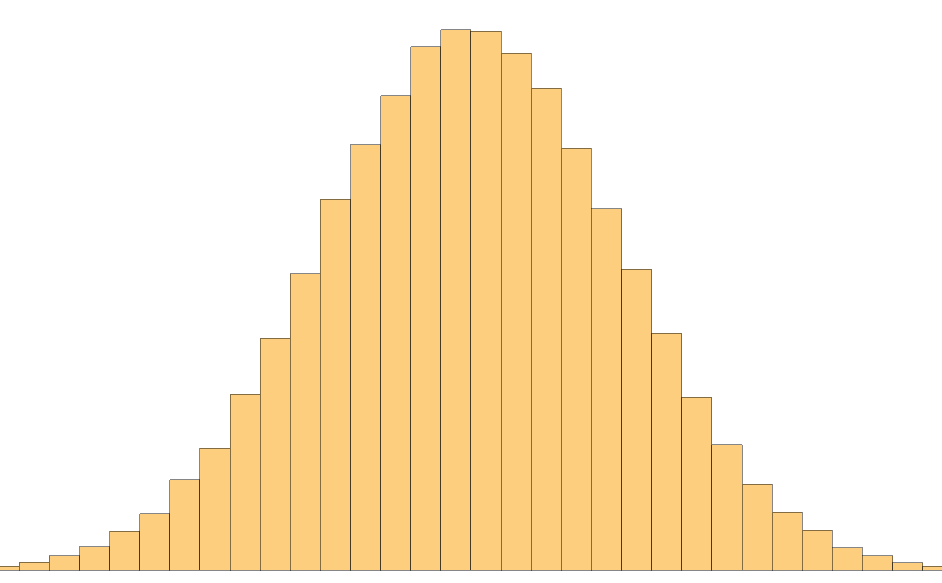 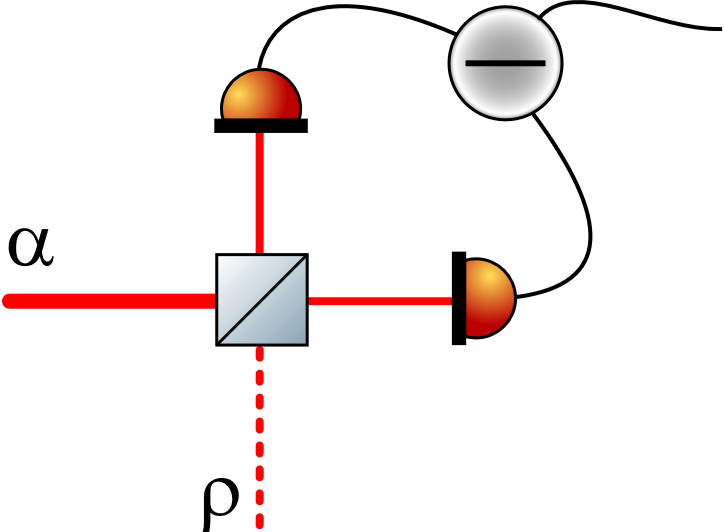 Local 
oscillator
Entropy source
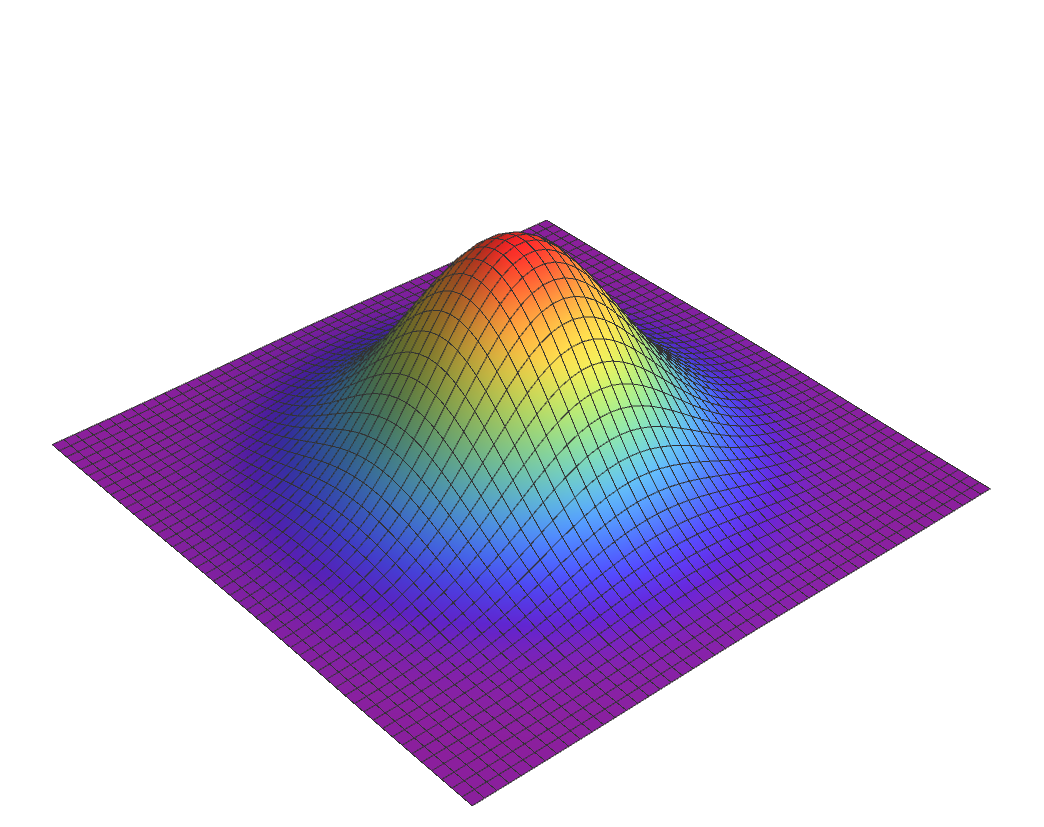 5
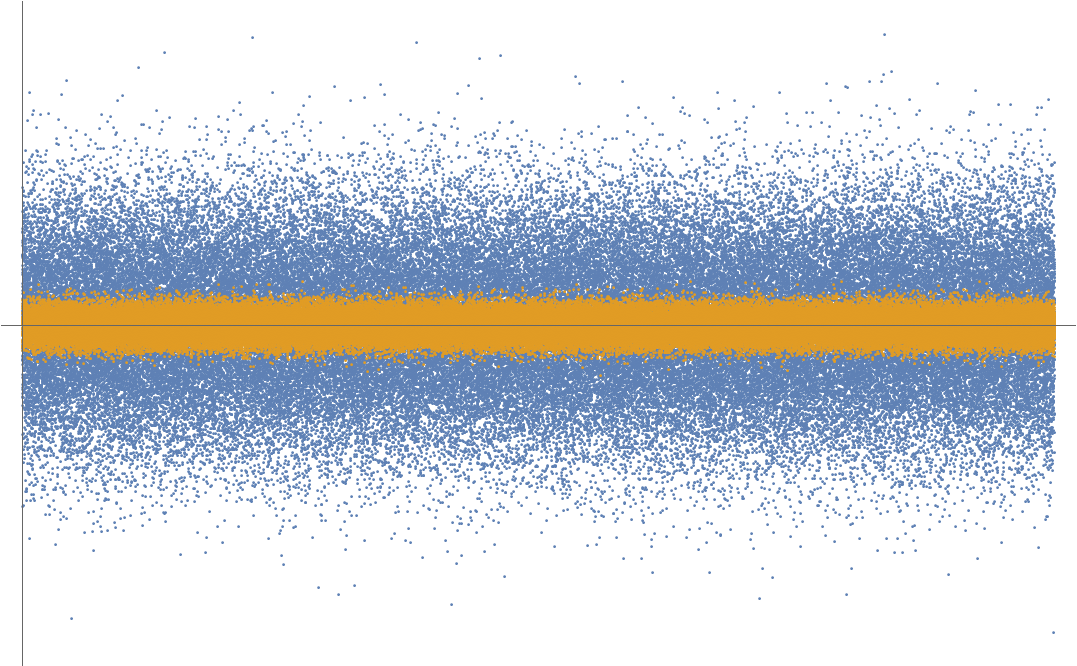 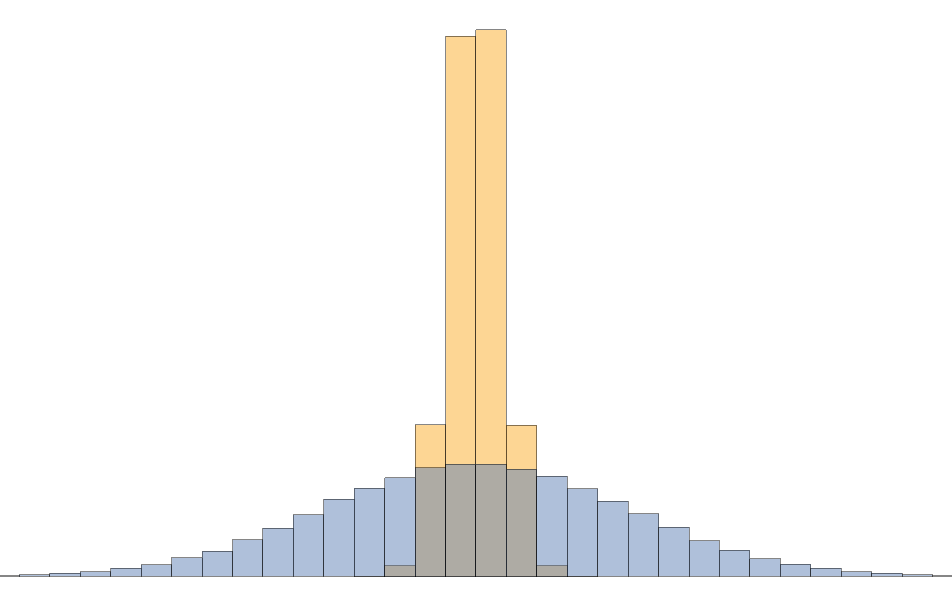 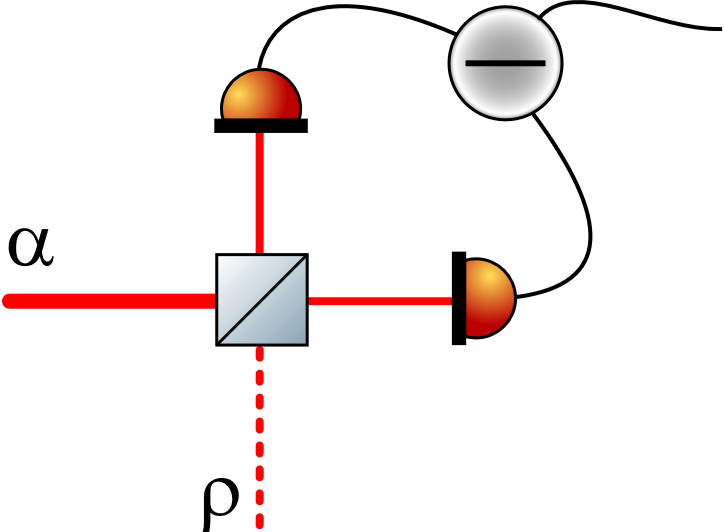 Local 
oscillator
Entropy source
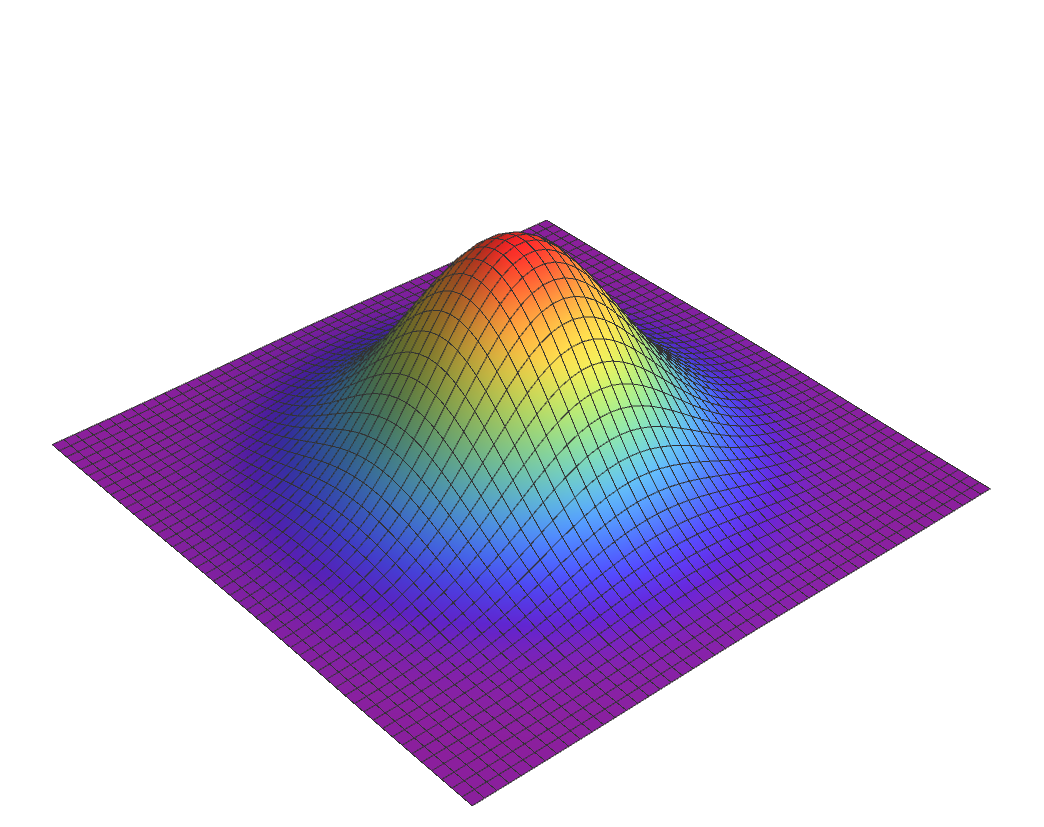 [1] Haw et al. (2015). Maximization of extractable randomness in a quantum random-number generator. Physical Review Applied, 3(5), 054004.
6
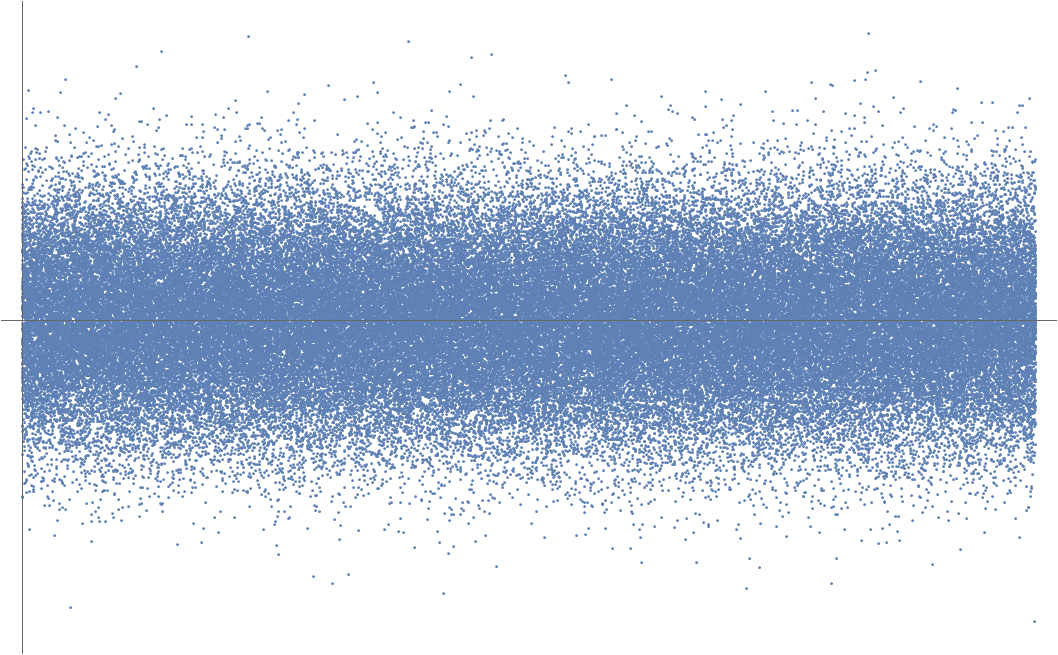 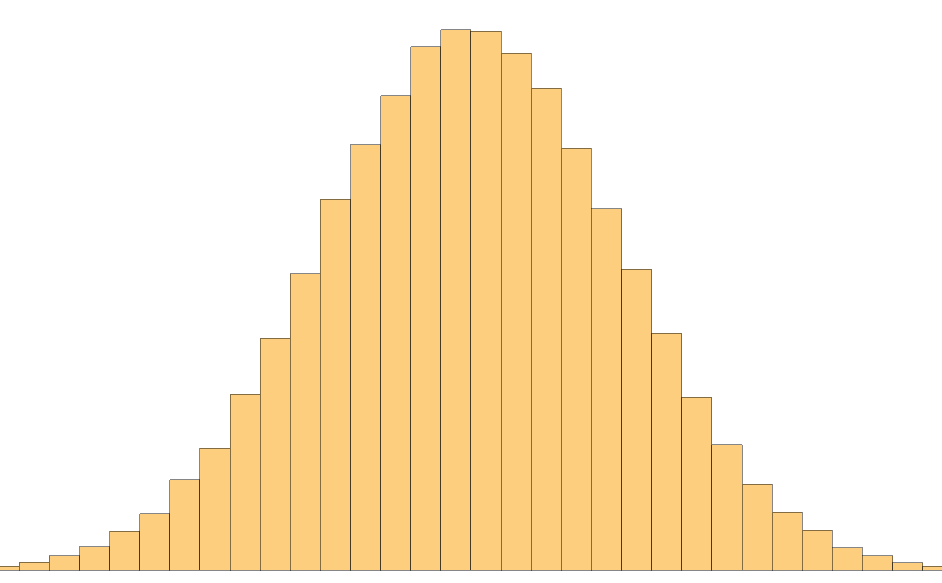 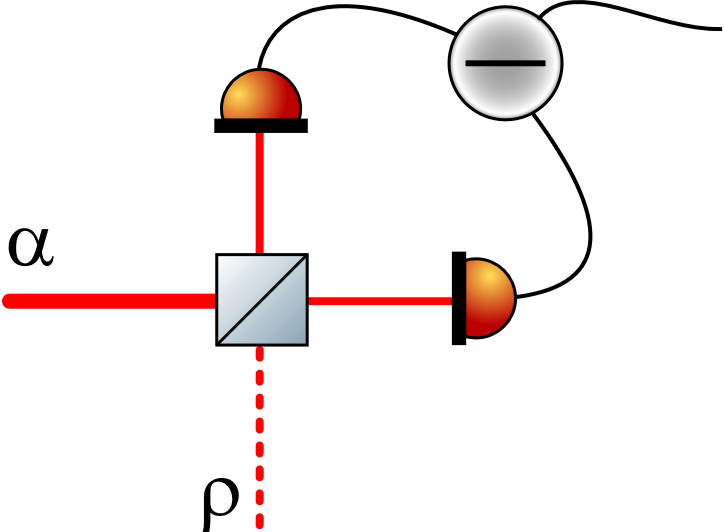 Local 
oscillator
Entropy source
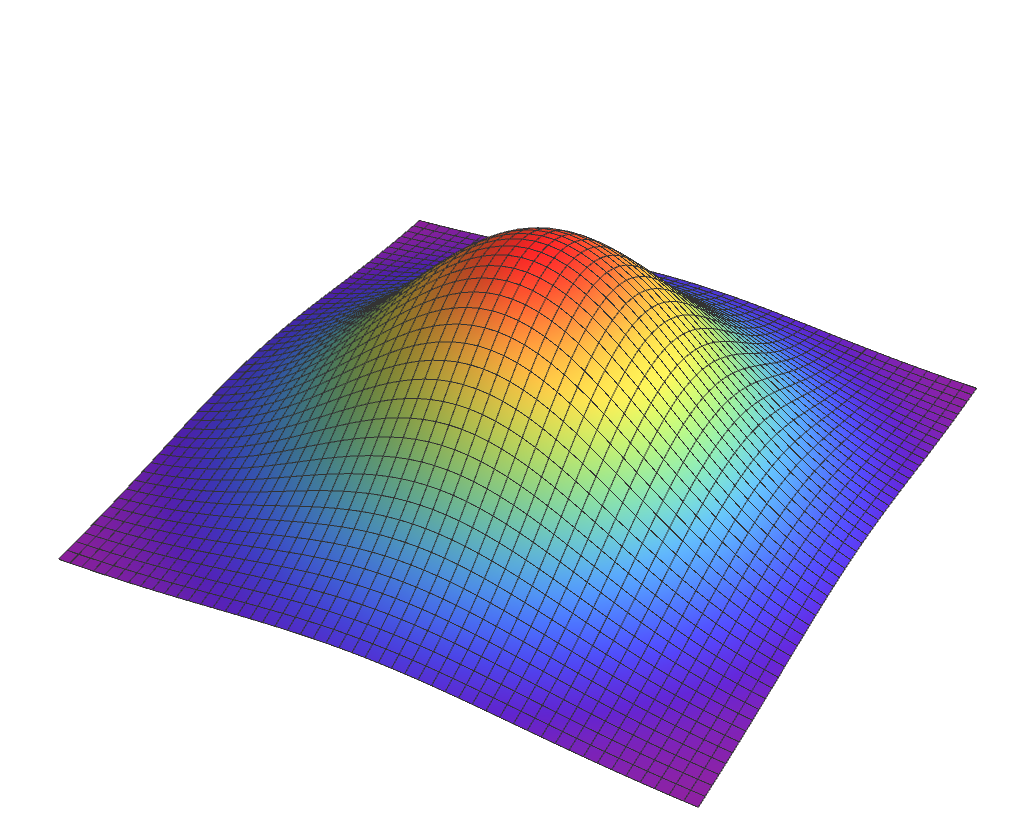 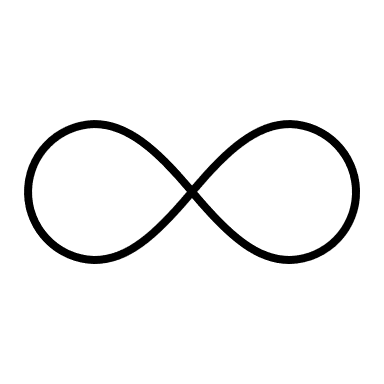 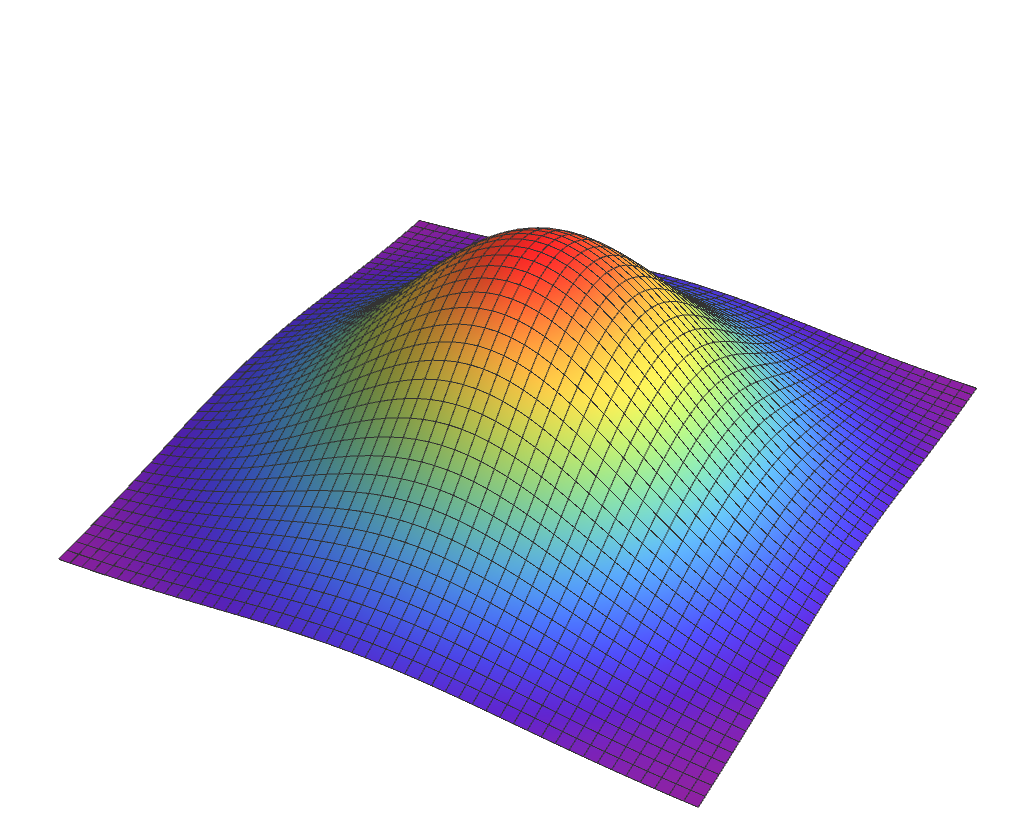 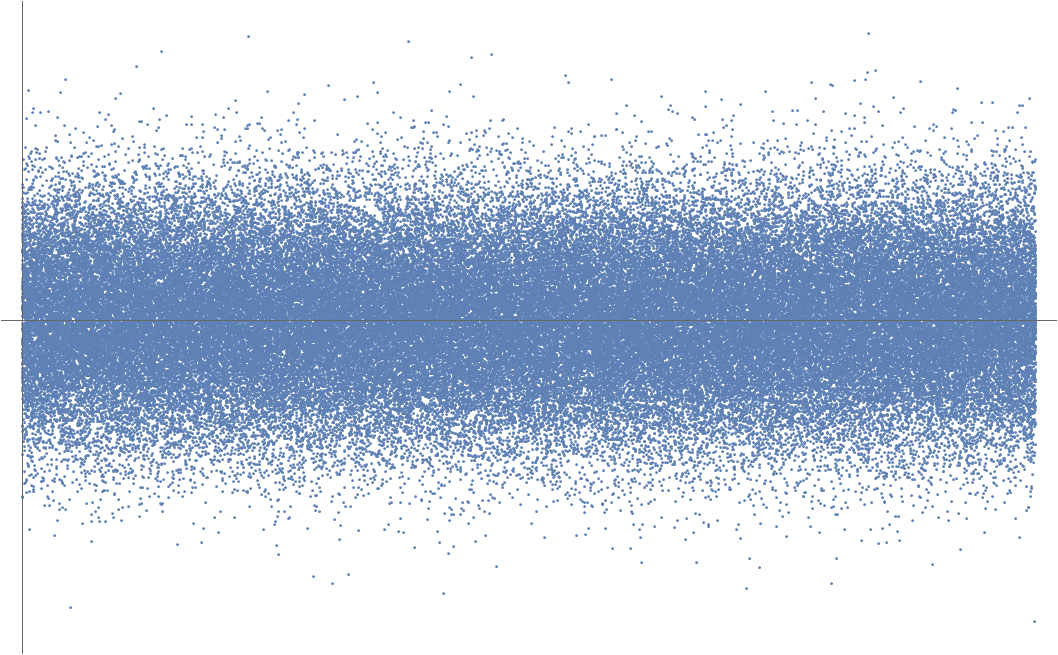 7
Entropic Uncertainty Relation (EUR):
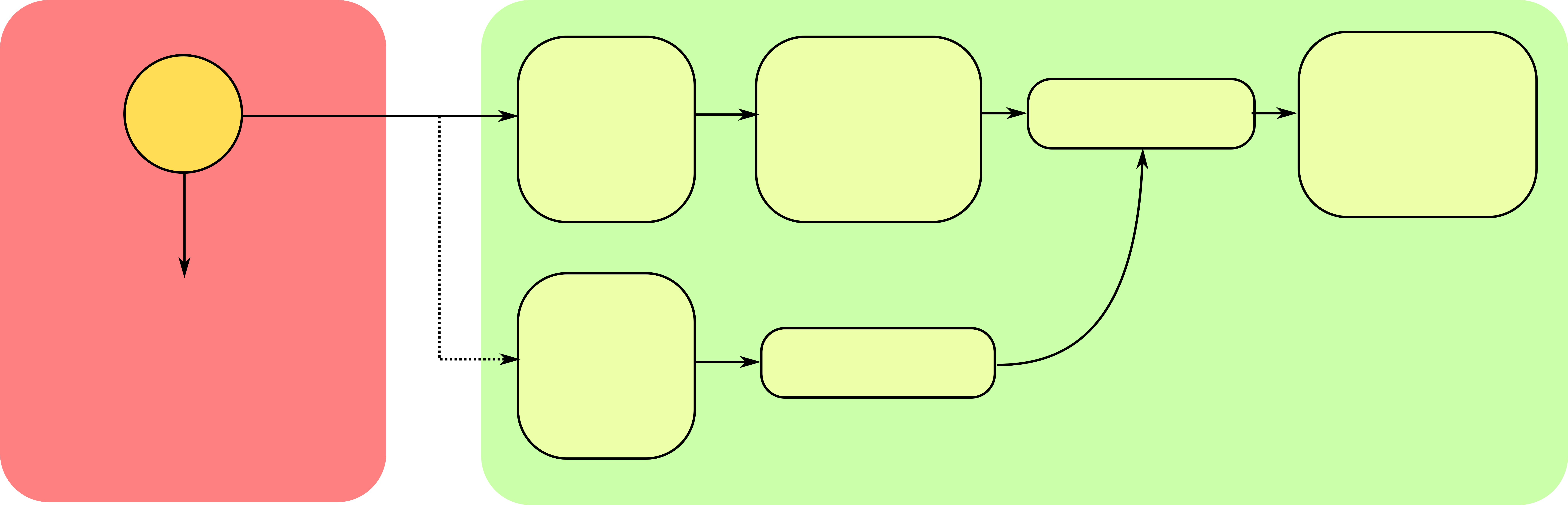 Eve
POVM
Secure
Numbers
Raw
Numbers
Extraction
POVM
Alice
Side Information
Assumptions:
Trusted measurement device (untrusted classical noise)
I.I.D. and bounded source (untrusted)
8
Record dark and shot noise
If P measurement: Collect data and estimate lower bound on conditional min-entropy with EUR and frequentist estimators
If X measurement: Collect data, Hash it with Toeplitz matrix algorithm according to the bound
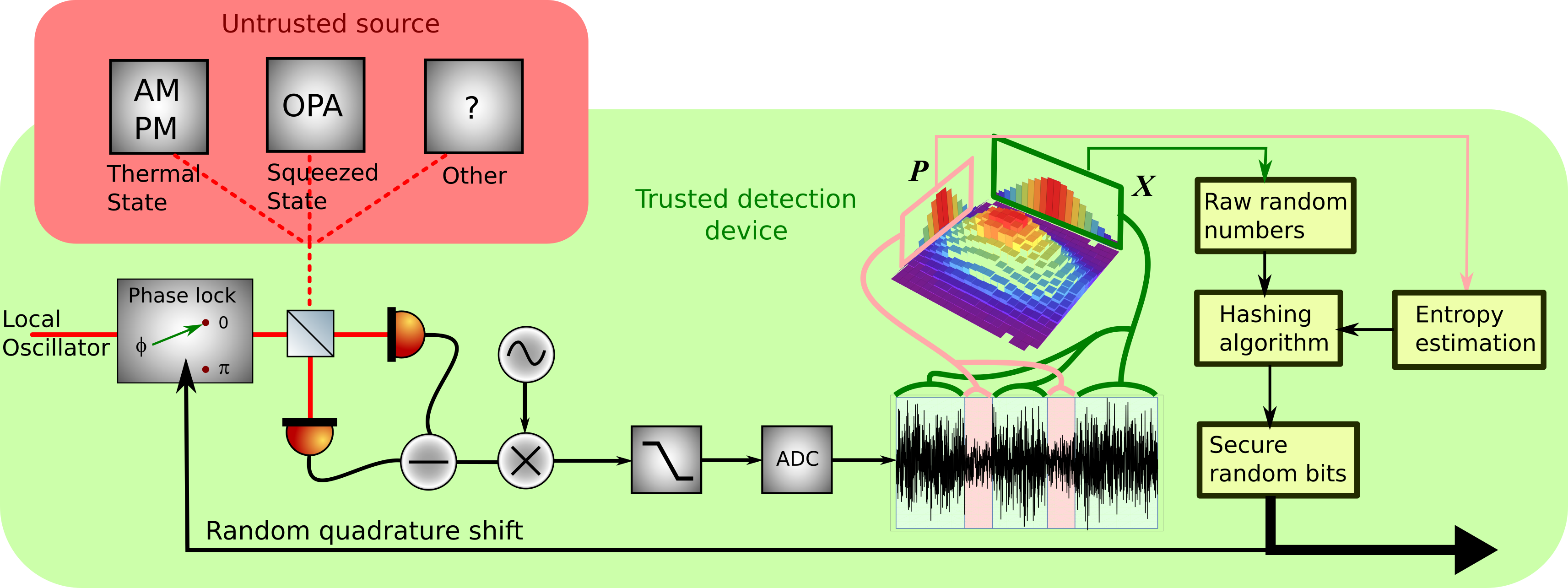 [1]
[1] N. D. Truong et al. "Machine Learning Cryptanalysis of a Quantum Random Number Generator," in IEEE Transactions on Information Forensics and Security, vol. 14, no. 2, pp. 403-414, Feb. 2019.
9
Features:
Real-time
Active Quadrature switching
Self-testing, self-calibrating, self-sustaining
Non-classical source: squeezed state of light
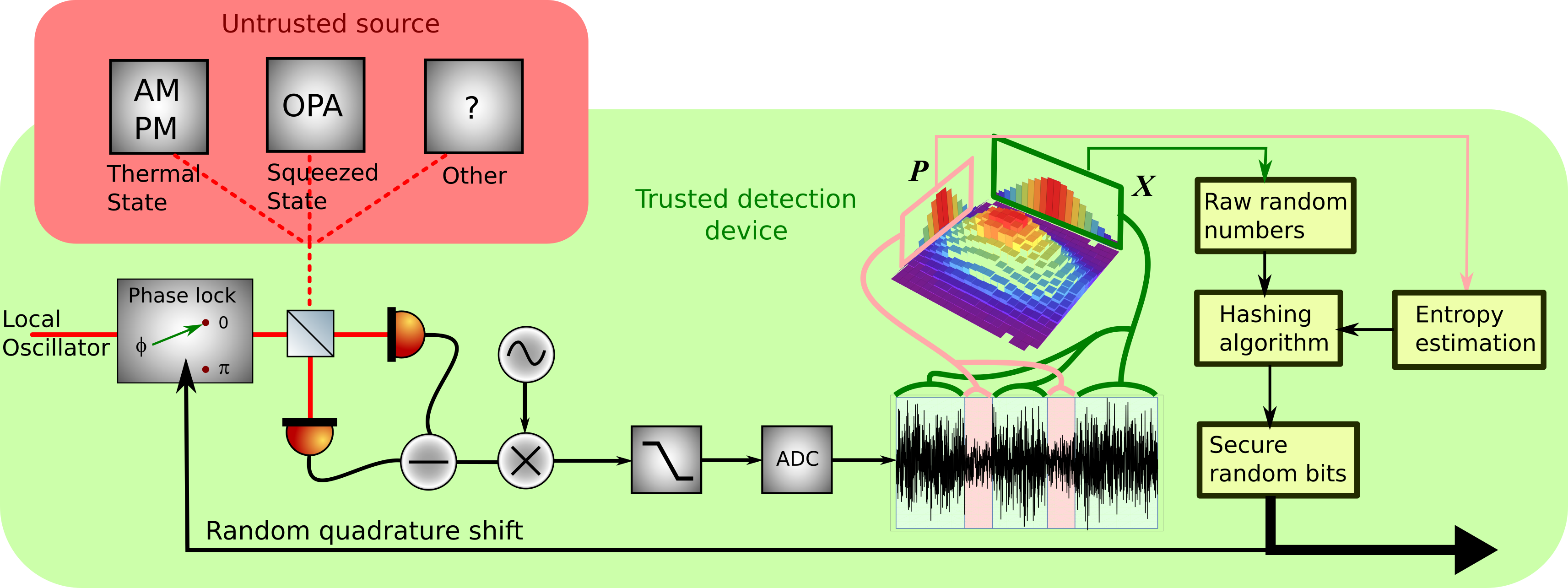 10
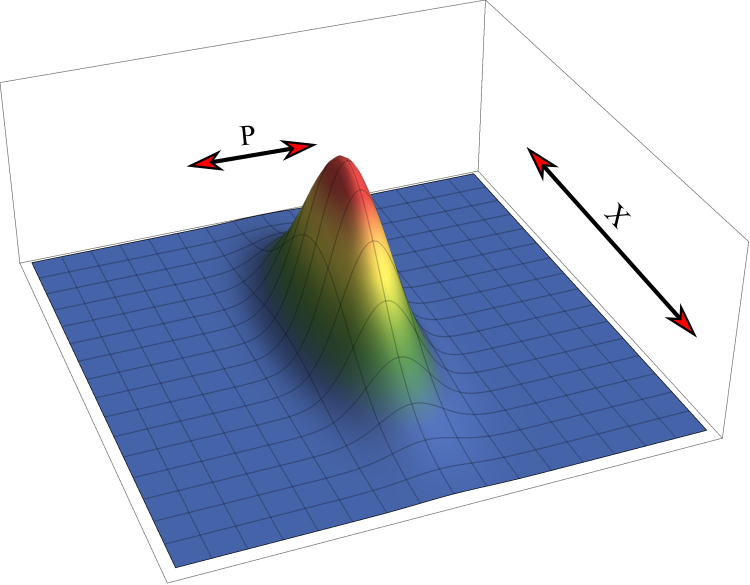 Squeezed State
Quadrature squeezed below shot-noise limit
Applications
Quantum metrology, such as gravitational wave sensing [1, 2]
Generation of entangled EPR state for quantum communication
Quantum Information Processing
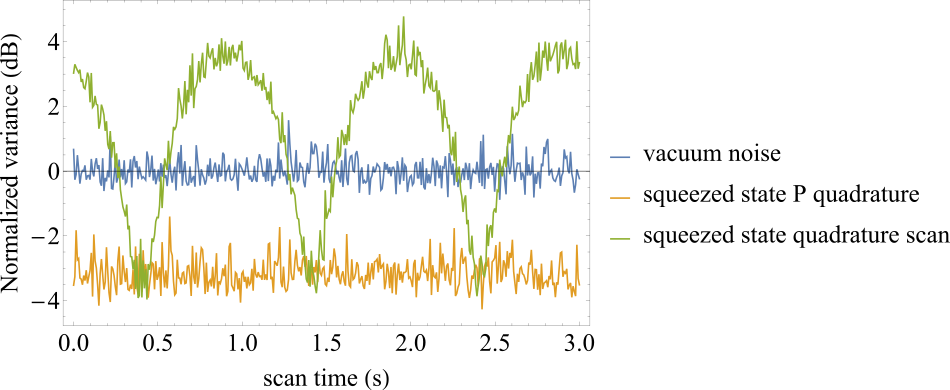 [1] Acernese, F., et al. "Increasing the astrophysical reach of the advanced Virgo detector via the application of squeezed vacuum states of light." Physical Review Letters 123.23 (2019): 231108.; [2] Tse, M., et al. "Quantum-enhanced advanced LIGO detectors in the era of gravitational-wave astronomy." Physical Review Letters 123.23 (2019): 231107.
11
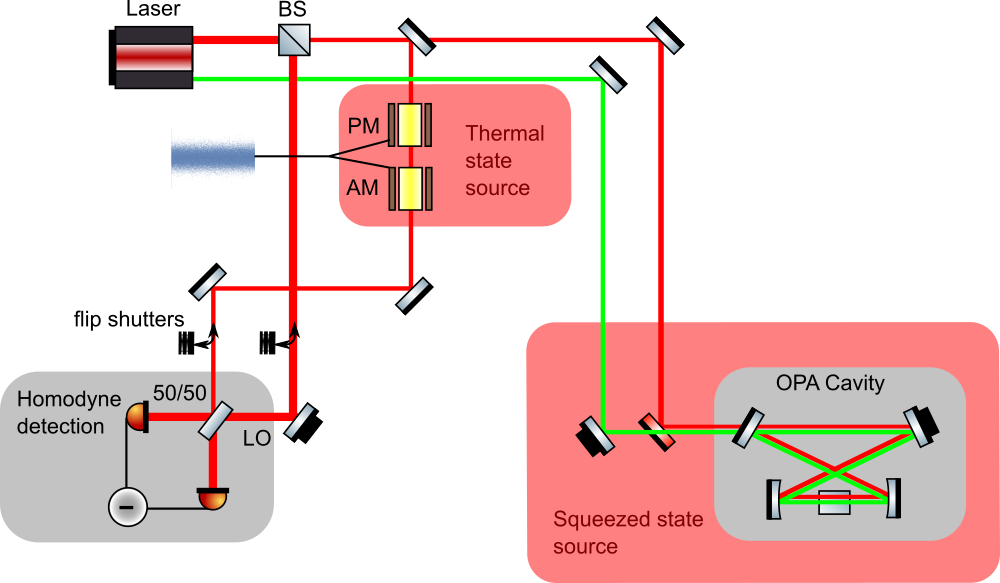 12
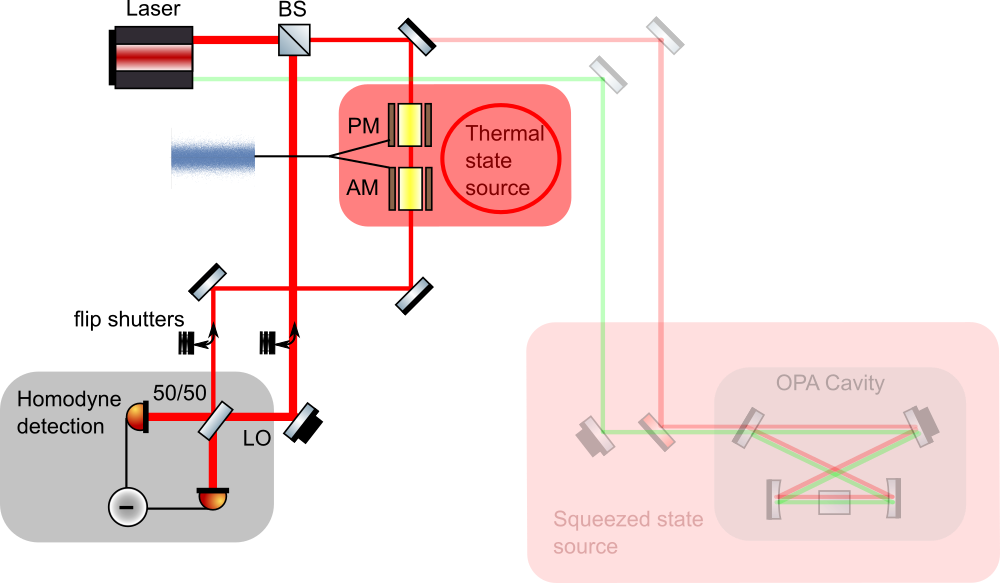 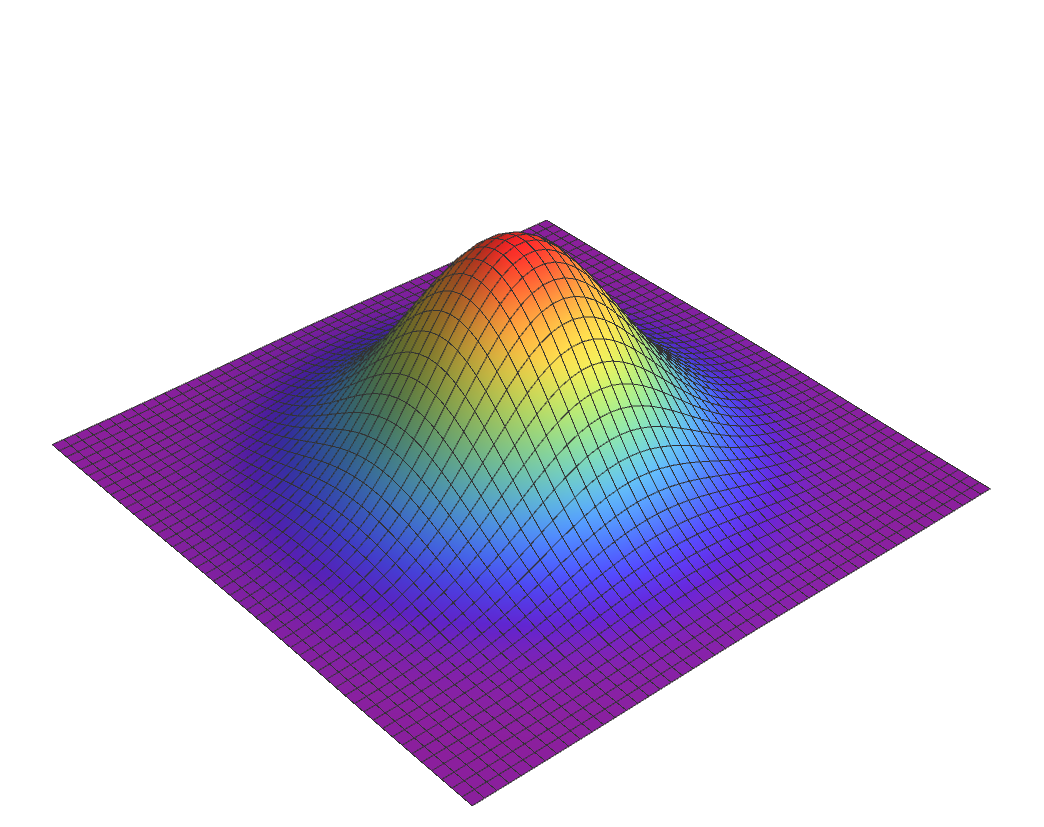 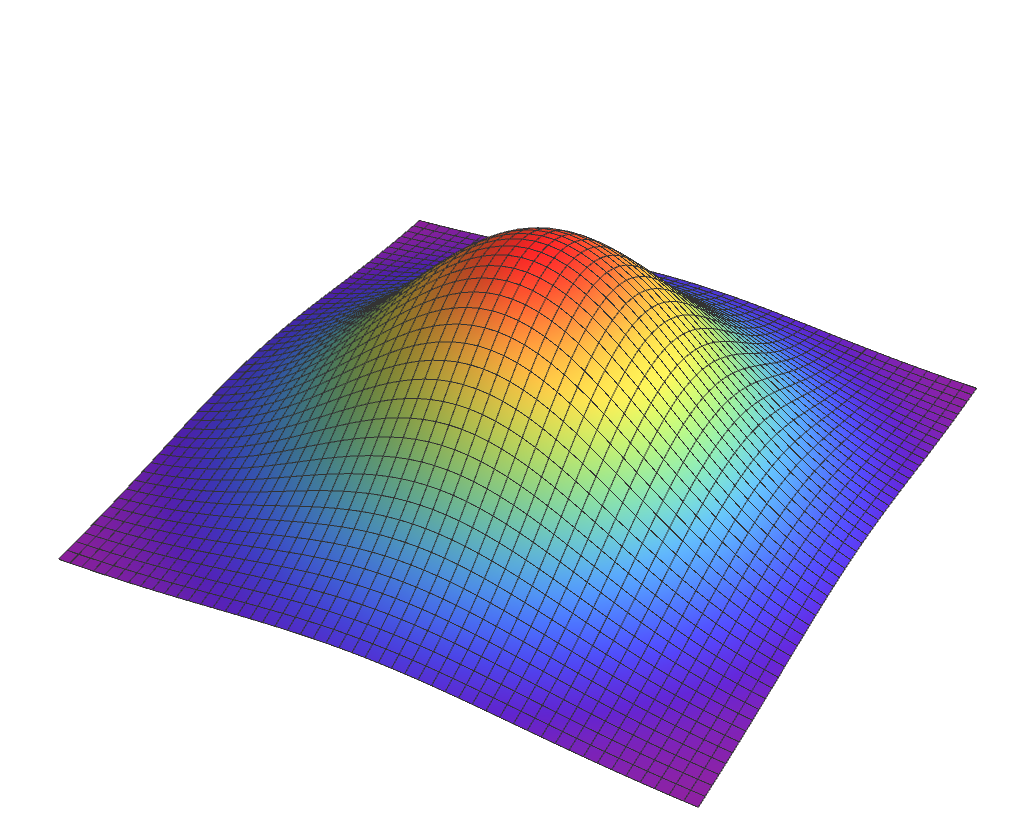 13
Results
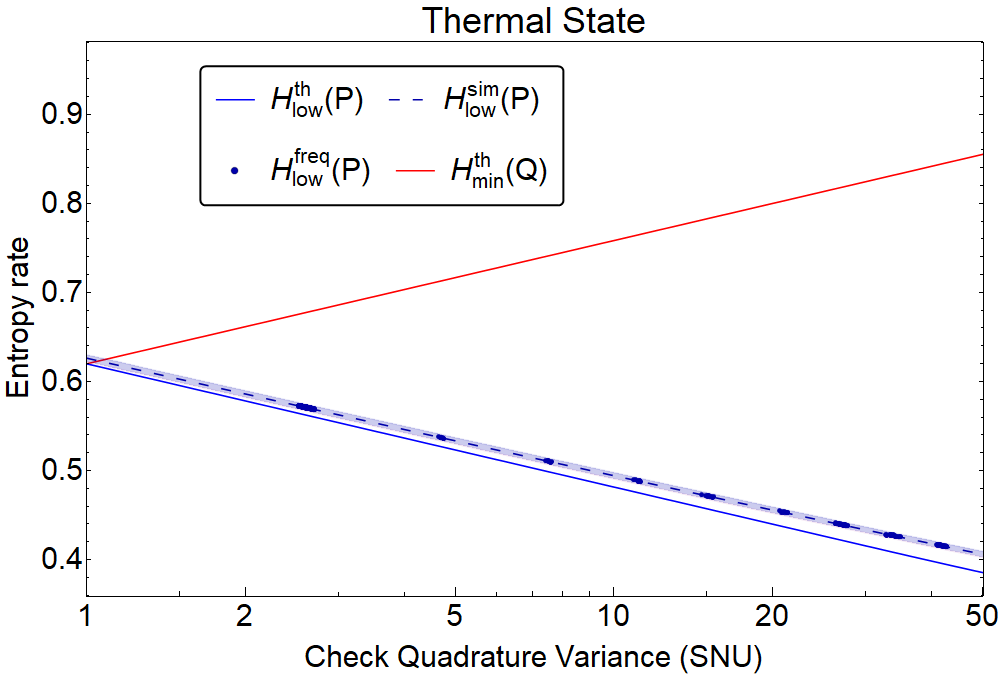 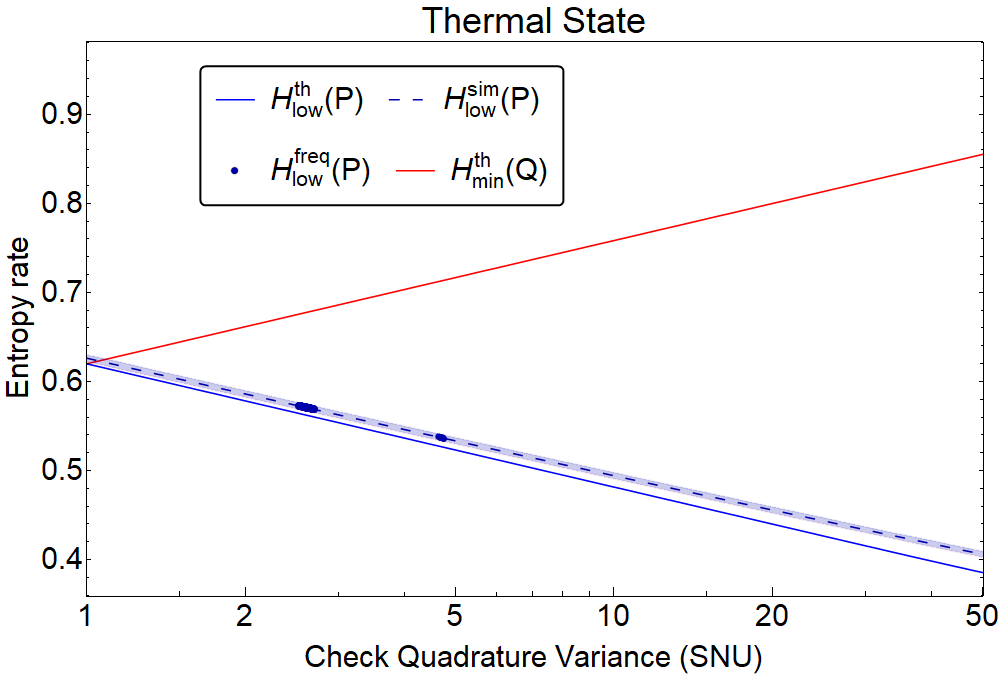 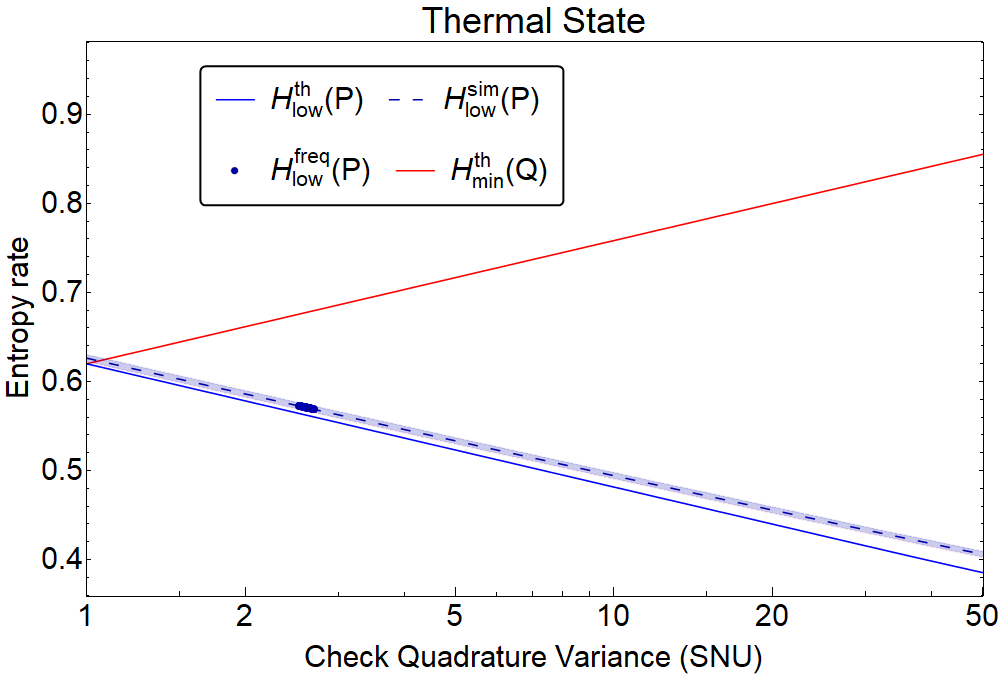 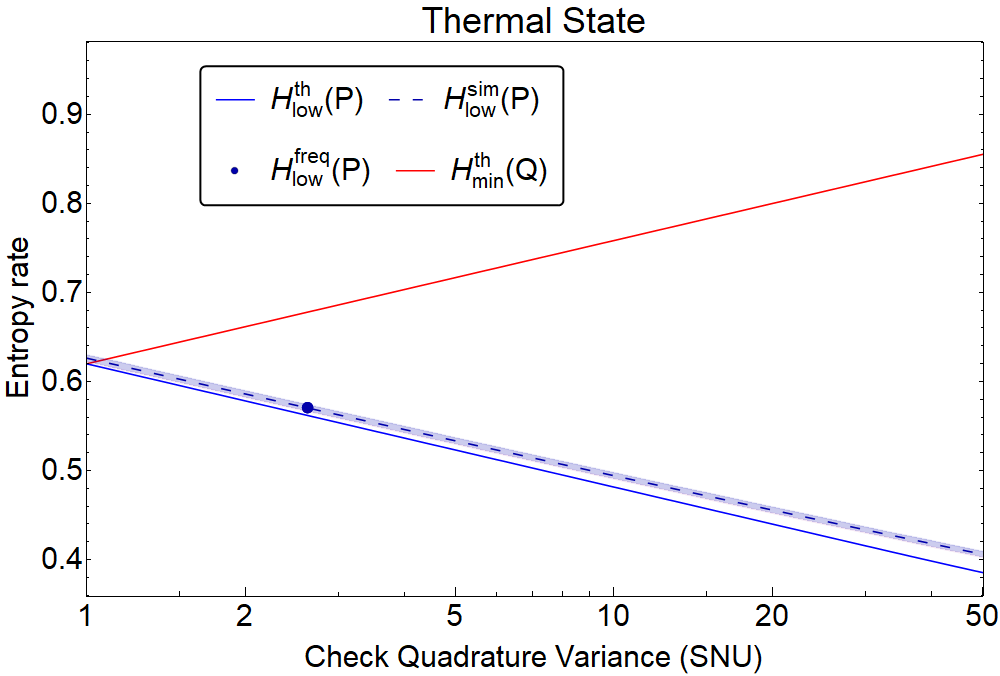 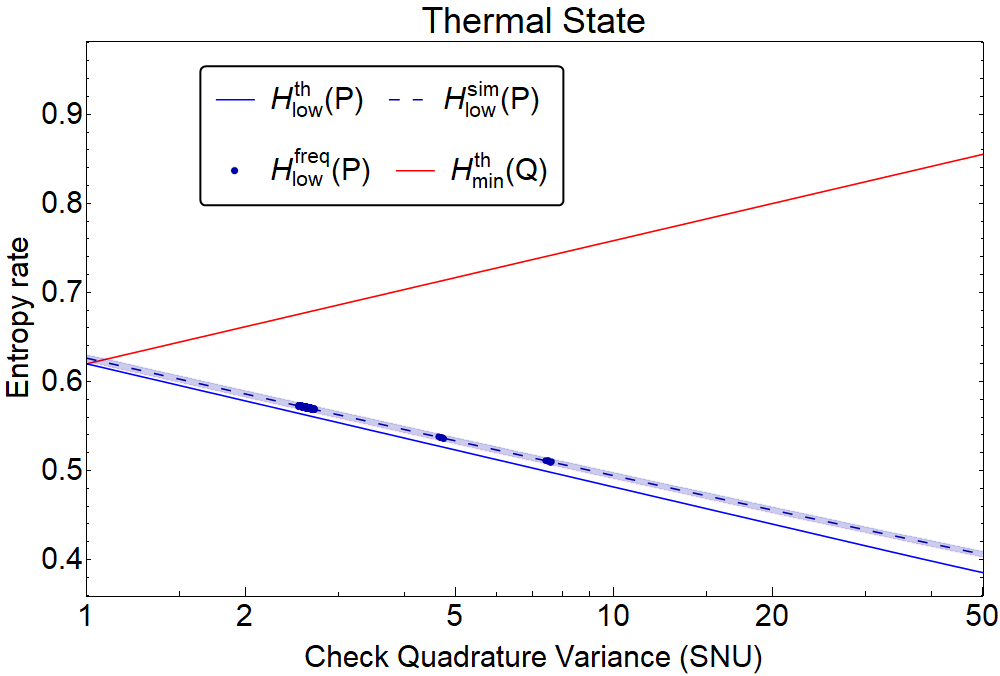 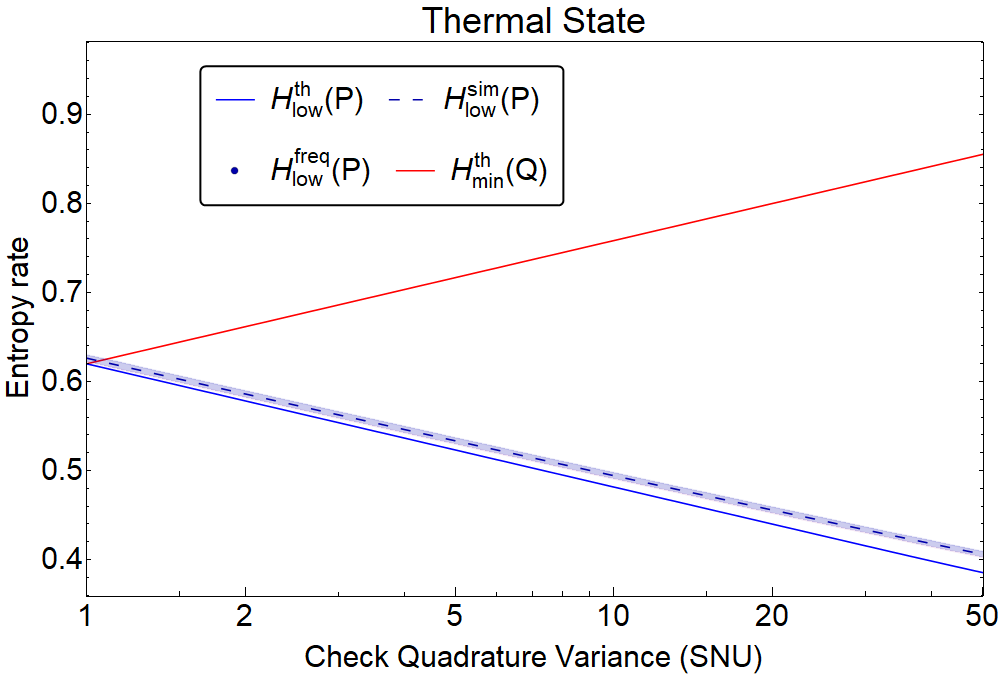 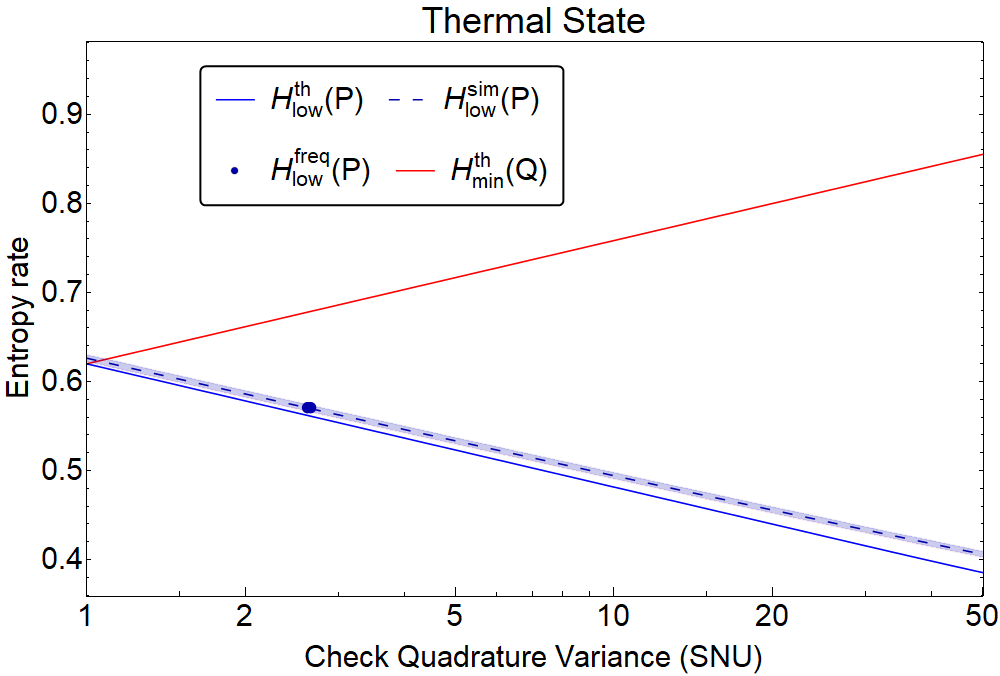 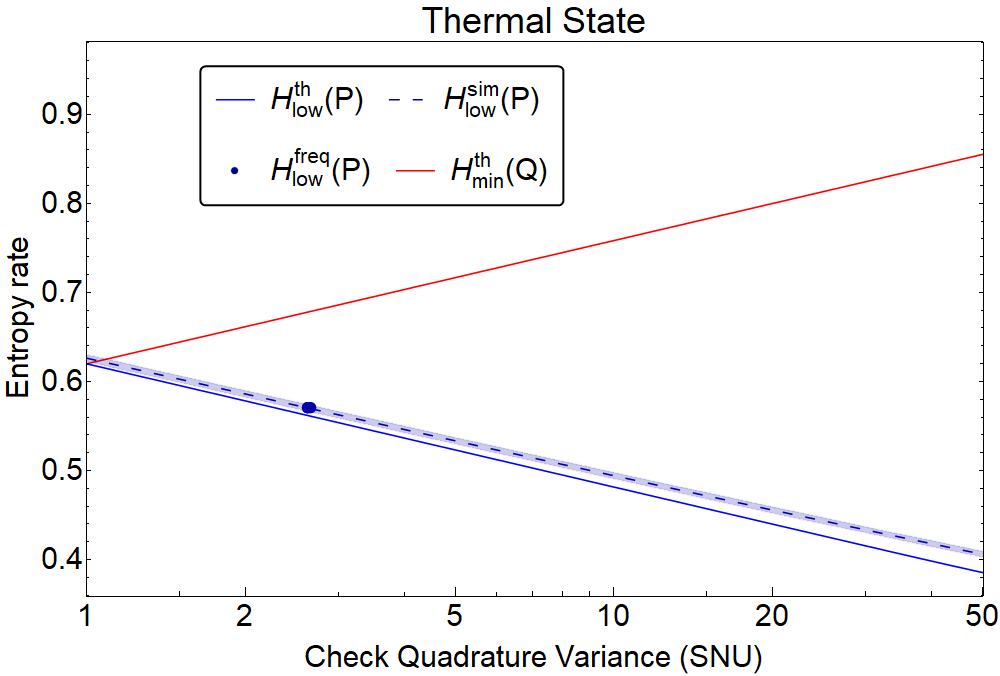 Untrusted randomness
Trusted randomness
14
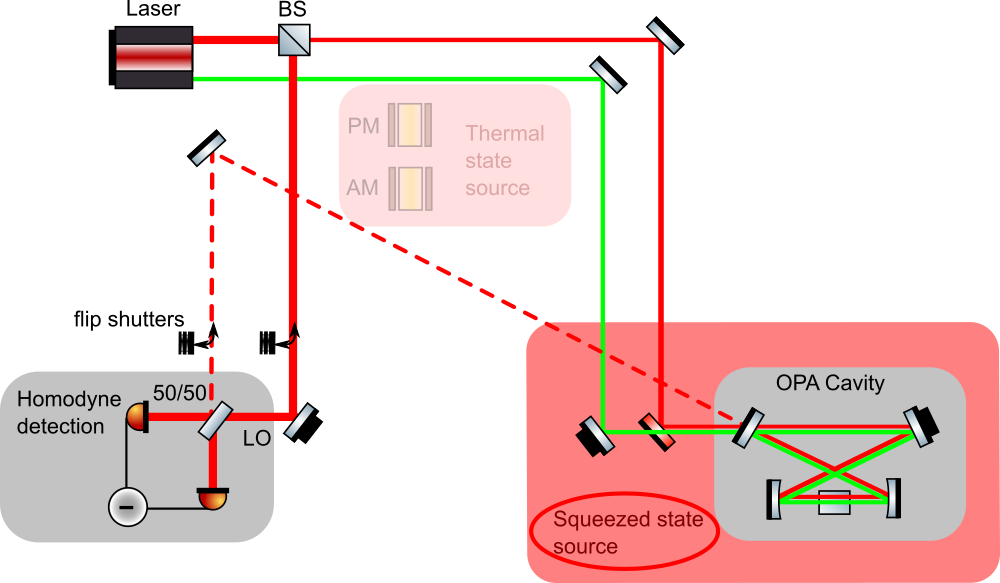 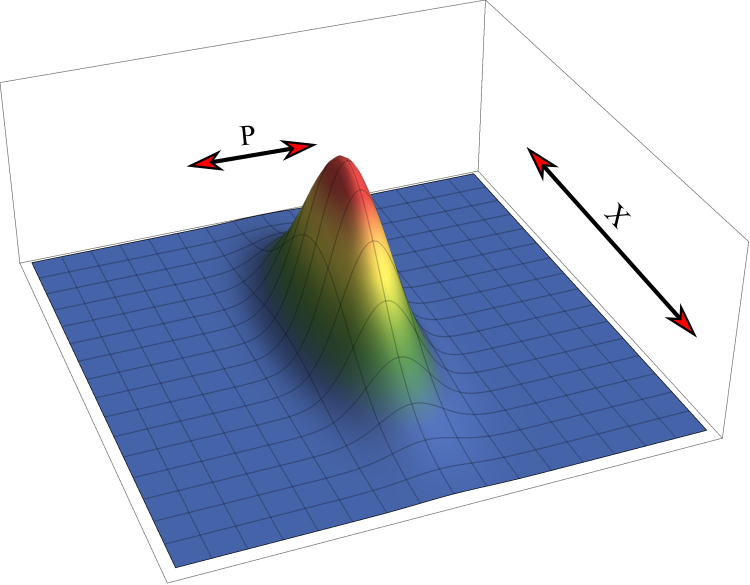 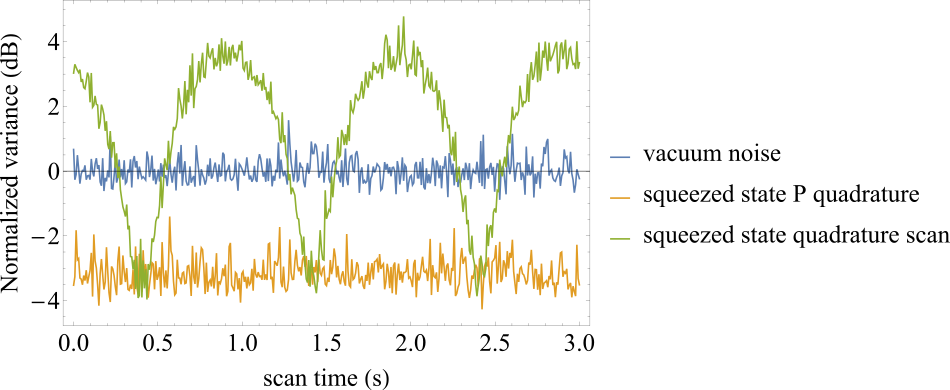 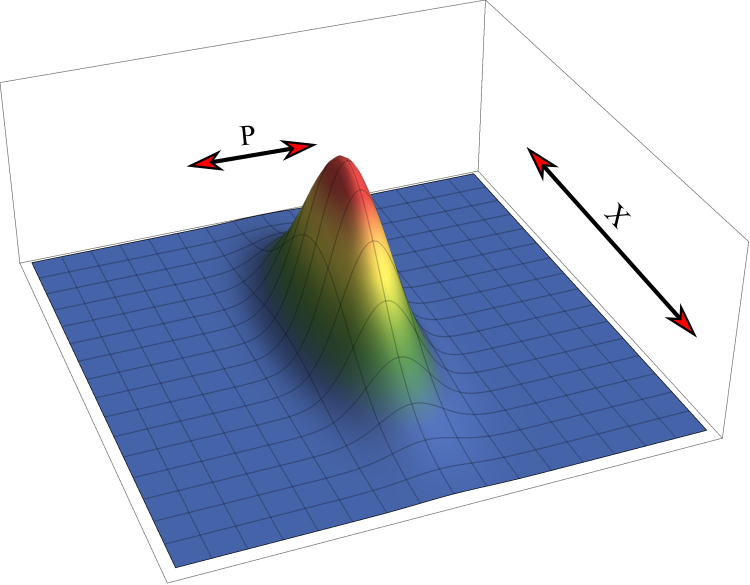 15
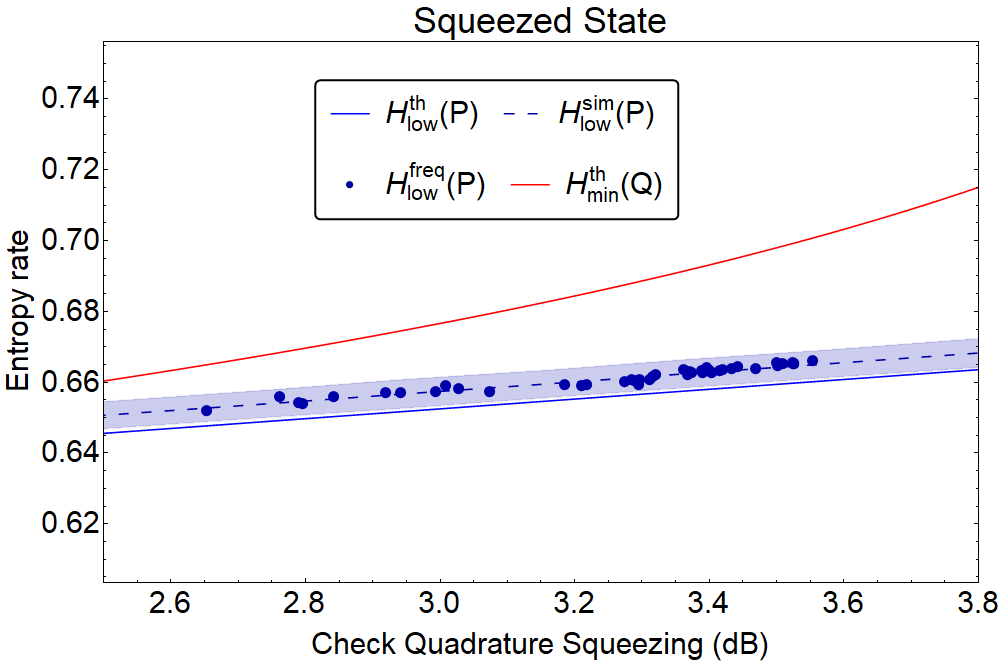 16
Finite size effects
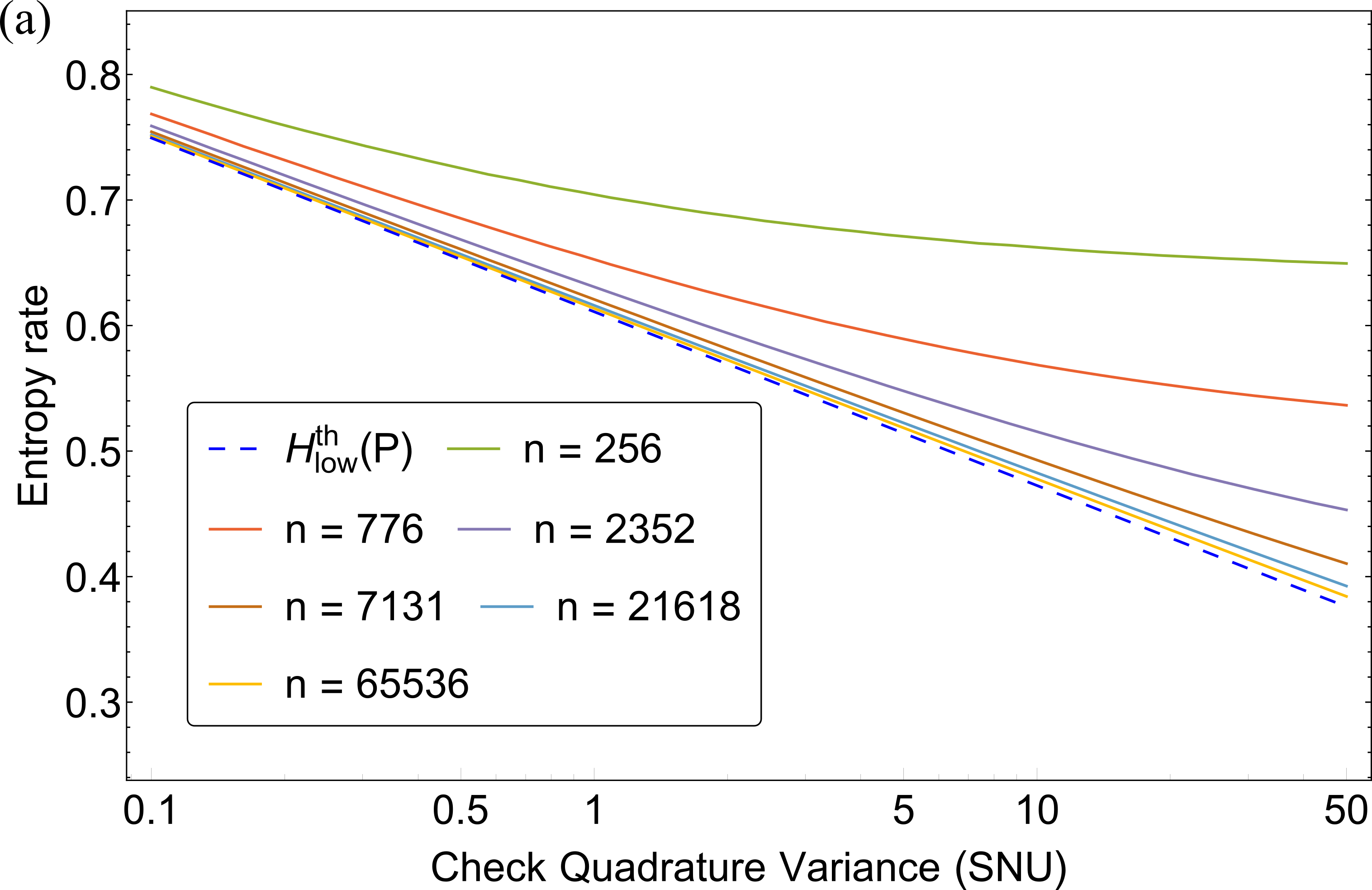 17
Relaxing the I.I.D assumption
[1] Tomamichel, et al. (2011). Uncertainty relation for smooth entropies. Physical review letters, 106(11), 110506.
[2] Coles et al. (2017). Entropic uncertainty relations and their applications. Reviews of Modern Physics, 89(1), 015002.
18
Relaxing the bounded state assumption
Finite measurement range R 
	→ Energy bound assumption is necessary	→ Rounds with extremal values, if any, are discarded
There are modified versions of the EUR to circumvent the measurement range problem [1]
The modified EUR converges to the original EUR when R is large compared to spread of the source
[1] Bourassa et al. (2019). Entropic uncertainty relations and the measurement range problem, with consequences for high-dimensional quantum key distribution. JOSA B, 36(3), B65-B76.
19
Conclusion & Outlook
We demonstrated a real-time, self-testing QRNG based on non-classical light.
We tested the QRNG with different sources and demonstrated the advantage of using squeezed light.
Speed limitation can be overcome with:
Dedicated hardware for hashing 
Broadband squeezing
Optical beam switching
Device can be miniaturized with on-chip squeezer and homodyne detection.
20
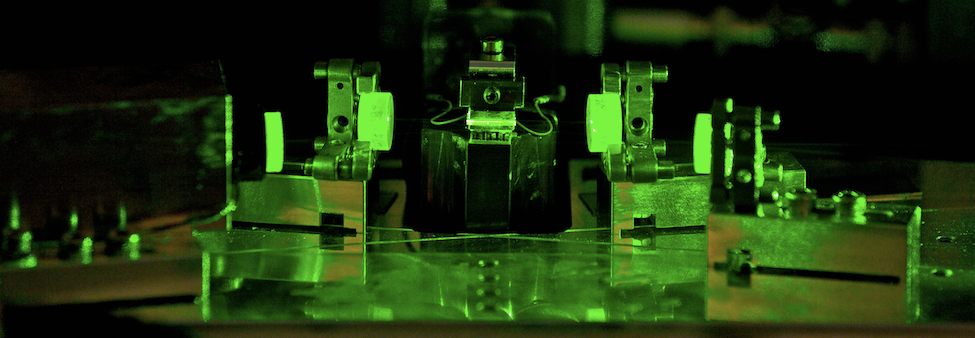 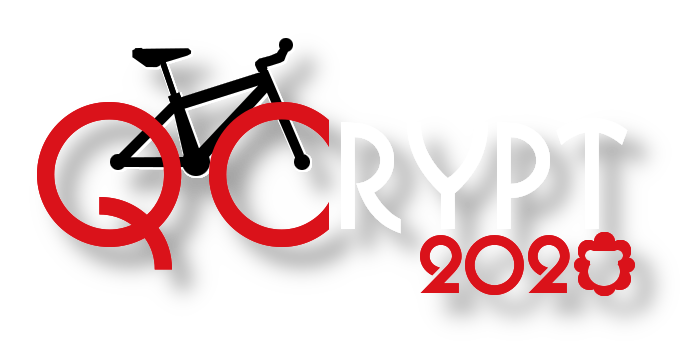 Thank you for your attention!
Real-Time Source-Independent Quantum Random-Number Generator with Squeezed StatesThibault Michel, J.Y. Haw, D. G. Marangon, O. Thearle, G. Vallone, P. Villoresi , P. K. Lam, S.M. AssadPhysRevApplied.12.034017
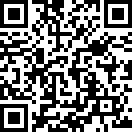 thibault.michel@anu.edu.au
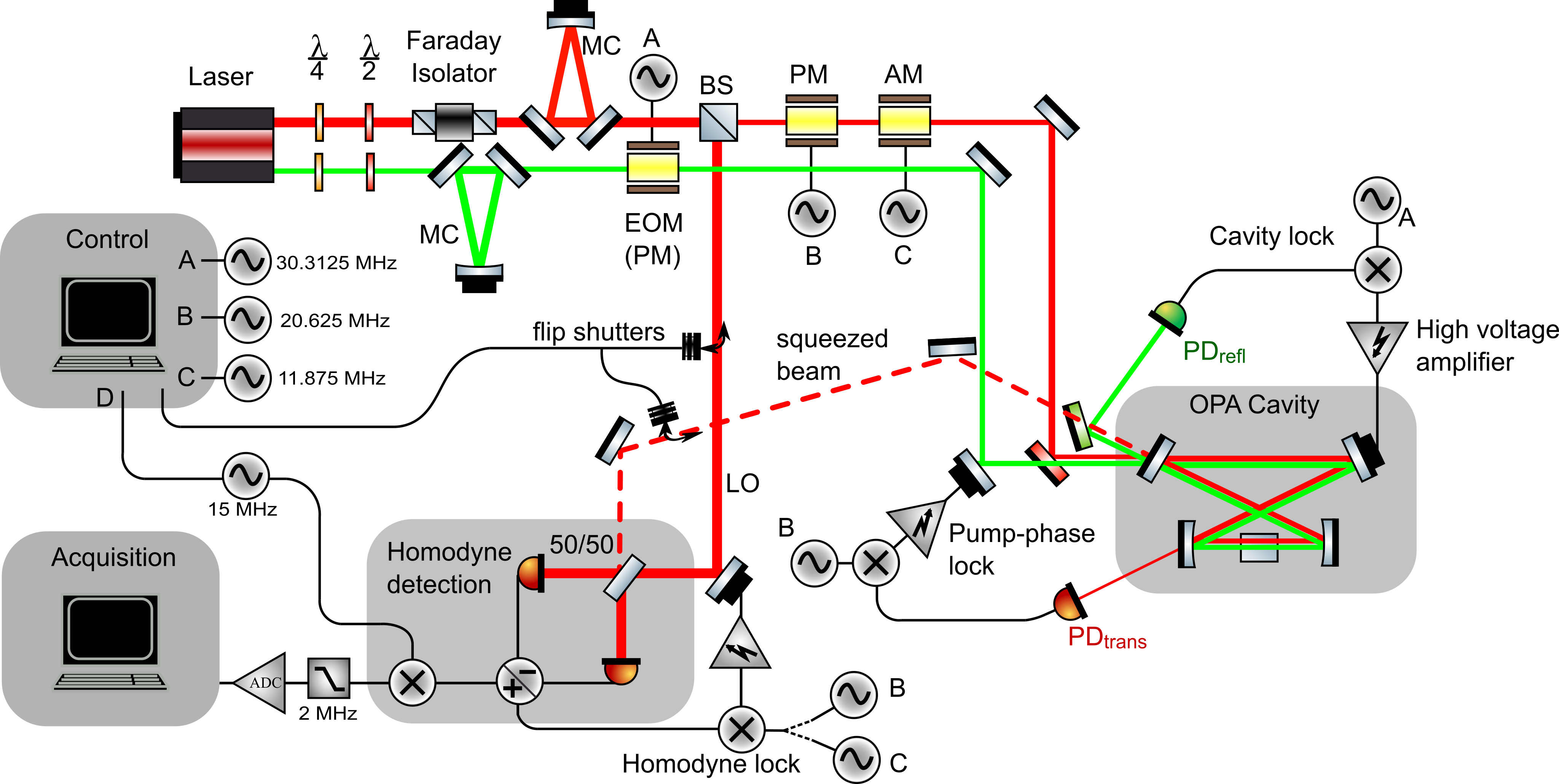 22
Details of experimental parameters
23